Портфолио 
воспитателя
Короховой Людмилы Владимировны
МДОУ детский сад №11 Ромашка города Алушты
Визитная карточка
Дата рождения   14 марта 1983 г.
Образование       Высшее,
                             Сумской государственный
                             педагогический  университет 
                             им. А. С. Макаренко, 2006 г.

Специальность    Учитель начальных классов

Место работы      МДОУ детский сад №11 
                               города Алушты
Педагогический 
стаж                      12 лет
Категория             первая
Персональные интернет-ресурсы
МААМ. РУ
http://www.maam.ru/users/korohovaluda
Дошколенок. ру
http://blog.dohcolonoc.ru/blogi.html
Социальная сеть работников образования «Наша сеть»
http://nsportal.ru/korokhova-lyudmila-vladimirovna
Официальный сайт  МДОУ  детский сад №11  города Алушты

http://pardou11.crimea-school.ru/content/korohova-lyudmila-vladimirovna
Профессиональная карта педагога
2005 год – окончила Сумской государственный педагогический университет им. А.С. Макаренко и приобрела квалификацию бакалавра педагогического образования
С октября 2005 года – воспитатель Детского сада №11 «Ромашка» пгт Партенит
2006 год – окончила Сумской государственный педагогический университет им. А. С. Макаренко и приобрела полное высшее образование по специальности «Начальное обучение. Социальная педагогика»
2013 год – грамота Партенитского поселкового совета
2014 год – курсы повышения квалификации воспитателей групп раннего возраста дошкольных учебных заведений (КРИППО)
2015 год – победитель муниципального этапа конкурса «Воспитатель года России – 2015» в городе Алушта, лауреат регионального этапа Всероссийского конкурса «Воспитатель года России – 2015» в городе Симферополь2015 год – Благодарность министра образования, науки и молодежи Республики Крым2016 год – присвоена первая квалификационная категория2017 год –  Грамота Управления образования и молодежи администрации города Алушты Республики КрымМарт - май 2017 года – прошла профессиональную переподготовку в ООО Учебный центр «Профессионал» по программе «Воспитание детей дошкольного возраста». Присвоена квалификация «Воспитатель детей дошкольного возраста».
Сентябрь 2017 года – Грамота от Муниципального дошкольного образовательного учреждения  «Детский сад №11 «Ромашка» города Алушты
Копии документов
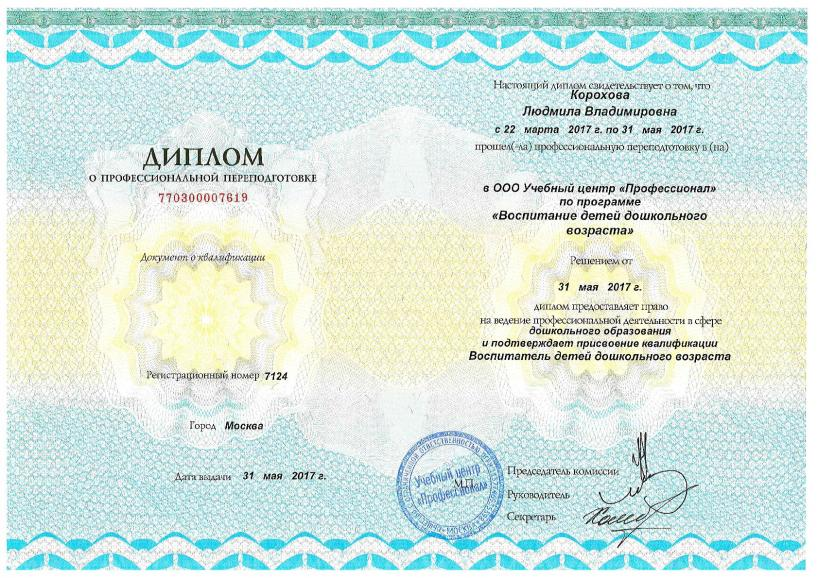 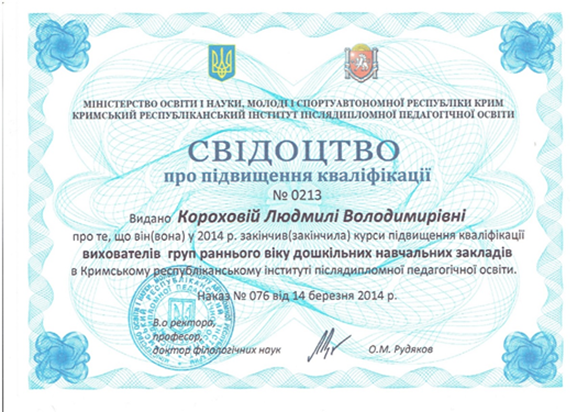 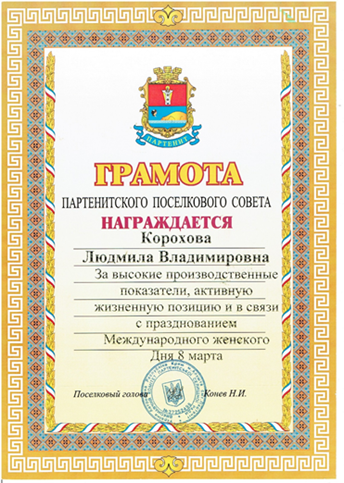 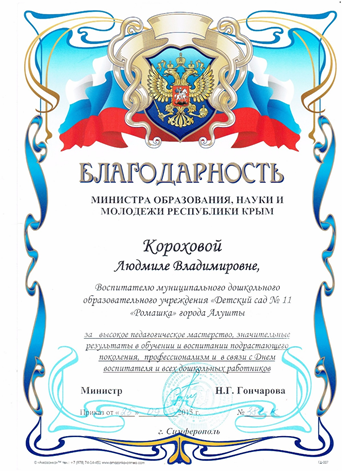 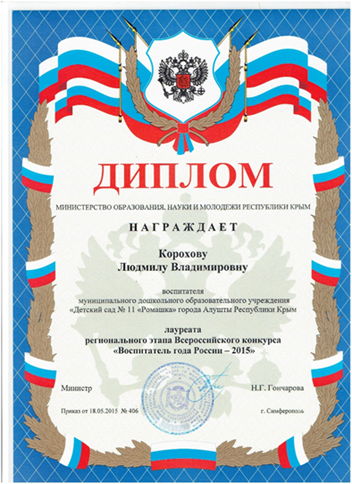 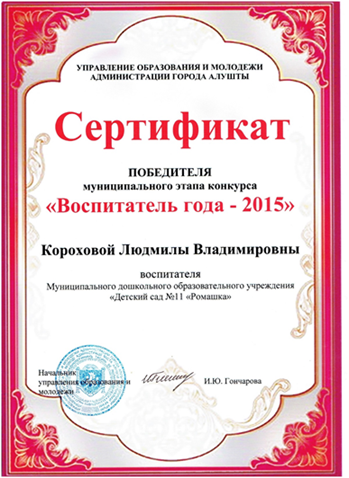 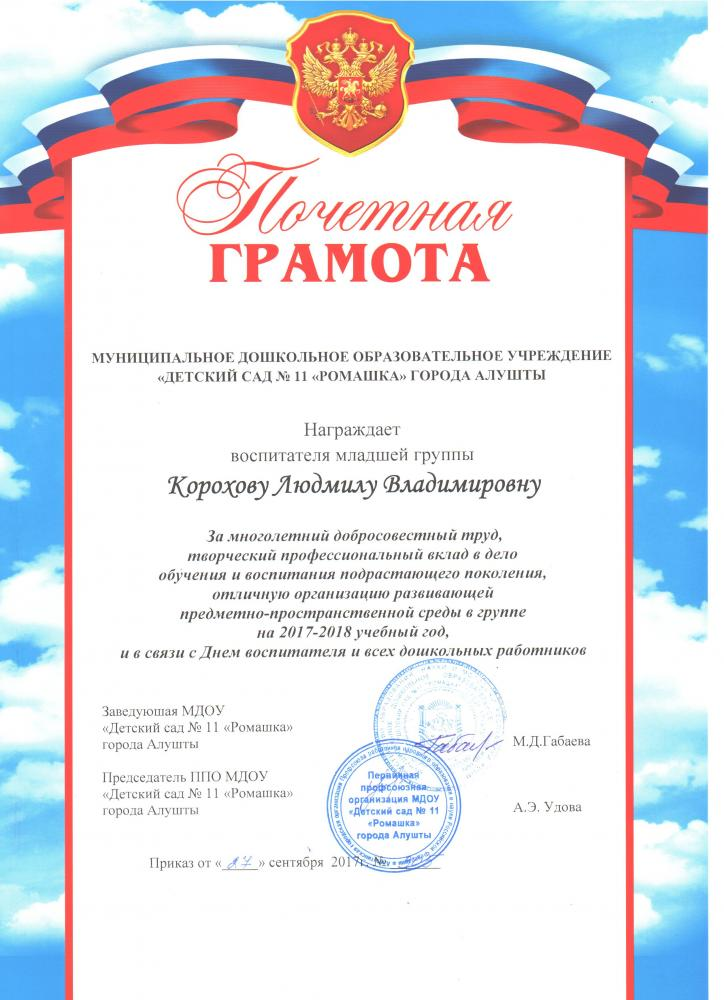 Самообразование
2011-2012 уч. год – «Развитие мелкой моторики детей посредством дидактических игр»

2012-2013 и 2013-2014 уч. год – «Ниткография как средство развития мелкой моторики детей»

2014 -2015 уч. год – «Ниткография как средство для формирования художественно-эстетического отношения к окружающему миру»

2015-2016 уч. год – «Формирование у детей седьмого года жизни навыков безопасного поведения через ознакомление с правилами дорожного движения»

2016-2017 уч. год – «Влияние устного народного творчества на развитие речи детей 2-3 лет»

2017-2018 уч. год – «Развитие познавательной активности детей 4 года жизни через использование ИКТ»
Участие в методической работе МДОУна местном, муниципальном и региональном уровне
Я буду работать в кузнице, но не там, где железо и молот,
Возьму я себе в союзницы нежную, светлую молодость.
Предметы моей романтики на солнышке ласково жмурятся,
Носят на маковке бантики, парами ходят по улице.
Их, беззащитных, маленьких, я в светлую жизнь поведу
И будут завидовать многие
ВОСПИТАТЕЛЮ в детском саду.